DIGITÁLIS HITTANÓRA
ÁLDÁS, BÉKESSÉG!
A mai óra témája:
A samáriai asszony története 
(János evangéliuma 4,1-42)
Kedves Hittanos Barátom!

ISTEN HOZOTT!

A digitális hittanórán szükséged lesz a következőkre:

Internet kapcsolat
Laptop, okostelefon vagy tablet
Hangszóró vagy fülhallgató
Üres lap vagy a füzeted és ceruza.
A Te lelkes hozzáállásod. 
Kérlek, hogy olvasd el a diákon szereplő információkat és kövesd az utasításokat!

Állítsd be a diavetítést és indítsd el a PPT-t!
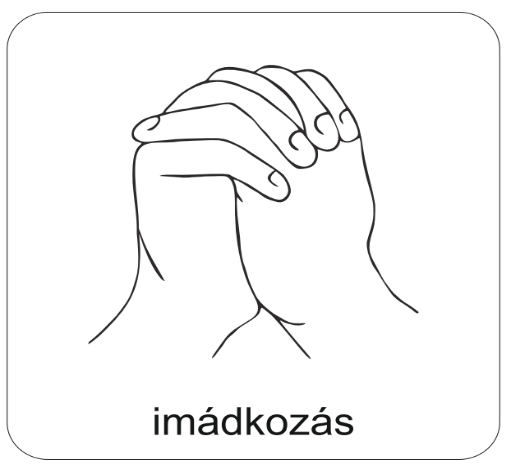 Mi Atyánk, aki a mennyekben vagy.
Szenteltessék meg a te neved, jöjjön el a te országod,
legyen meg a te akaratod, amint a mennyben, 
úgy a földön is. 
Mindennapi kenyerünket add meg nekünk ma,
És bocsásd meg vétkeinket, minképpen mi is megbocsátunk 
az ellenünk vétkezőknek. 
És ne vigy minket kísértésbe, de szabadíts meg a gonosztól, 
Mert Tiéd az ország, a hatalom, és a dicsőség  mindörökké. 
						Ámen.
Áldás, békesség! 

Imádkozzunk!
Láttad már ezt a térképet? Nézd meg jó alaposan! Milyen városokat ismersz fel rajta? Tudsz-e felidézni olyan történetet, mely ide kapcsolódik?
Jézus több alkalommal is járt ezeken az útvonalakon. Gyakran tanított a különböző városokban. Sőt, Samáriában is járt.

Miért is érdekes ez?
Lapozz!
Jézus tanítói útja során ért el Samáriába. 
Amikor Kr. e. 722-ben az asszír király elhurcolta innen a zsidókat, és más népeket telepített a helyükre. 
Ők később keveredtek a zsidósággal, Jézus korában annak a környéknek a lakóit samaritánusoknak nevezték.
A mai történetünk valahol itt játszódik
Bár a betelepültek átvették a zsidóság hitét, de a zsidók mégis idegennek tartották őket, vallási kérdésekben nagy ellentét volt a két csoport között. Jézus számára ez nem jelentett gondot.
Lapozz a folytatáshoz!
Jézus számára ez nem jelentett gondot. 
Ő a szíveket vizsgálta, és nem a faji vagy nemi hovatartozást. Az irgalmas samaritánus példázatában még fel is használta ezt az ellentétet arra, hogy megmutassa: nem a származás, hanem az Isten iránti elköteleződés, és az ebből fakadó tettek számítanak. Erről olvashatsz itt: Lukács evangéliuma 10,25–37.
Samáriában, a Jákób kútjánál Jézus egy különleges beszélgetést folytatott egy samáriai nővel.
IDE kattintva elolvashatod a 
történetet a Bibliából!
(Jn 4,1-41)
Mindezek után képzeld el, hogy ott vagy az eseményeknél. Akár bele is képzelheted magad az asszony helyzetébe!
Mit gondolhatott és érezhetett, amikor Jézus azt a „nehéz” kérdést föltette neki?
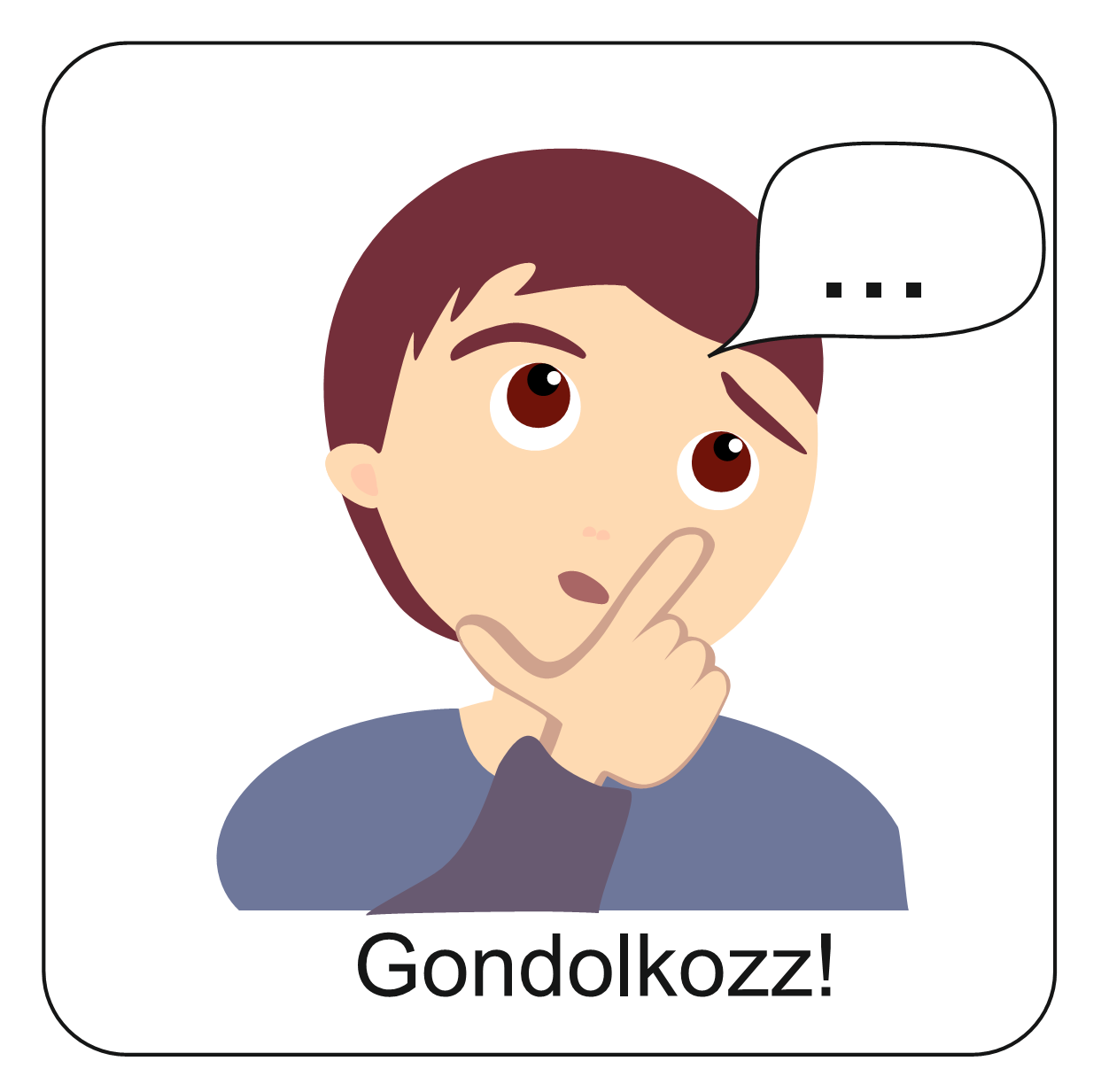 Vajon mit gondolhatott és érezhetett a samáriai asszony, amikor Jézus megszólította a kútnál?
Mit gondolhatott és érezhetett, miközben Jézussal beszélgetett?
Vajon miért rohanhatott a városba a hírrel?
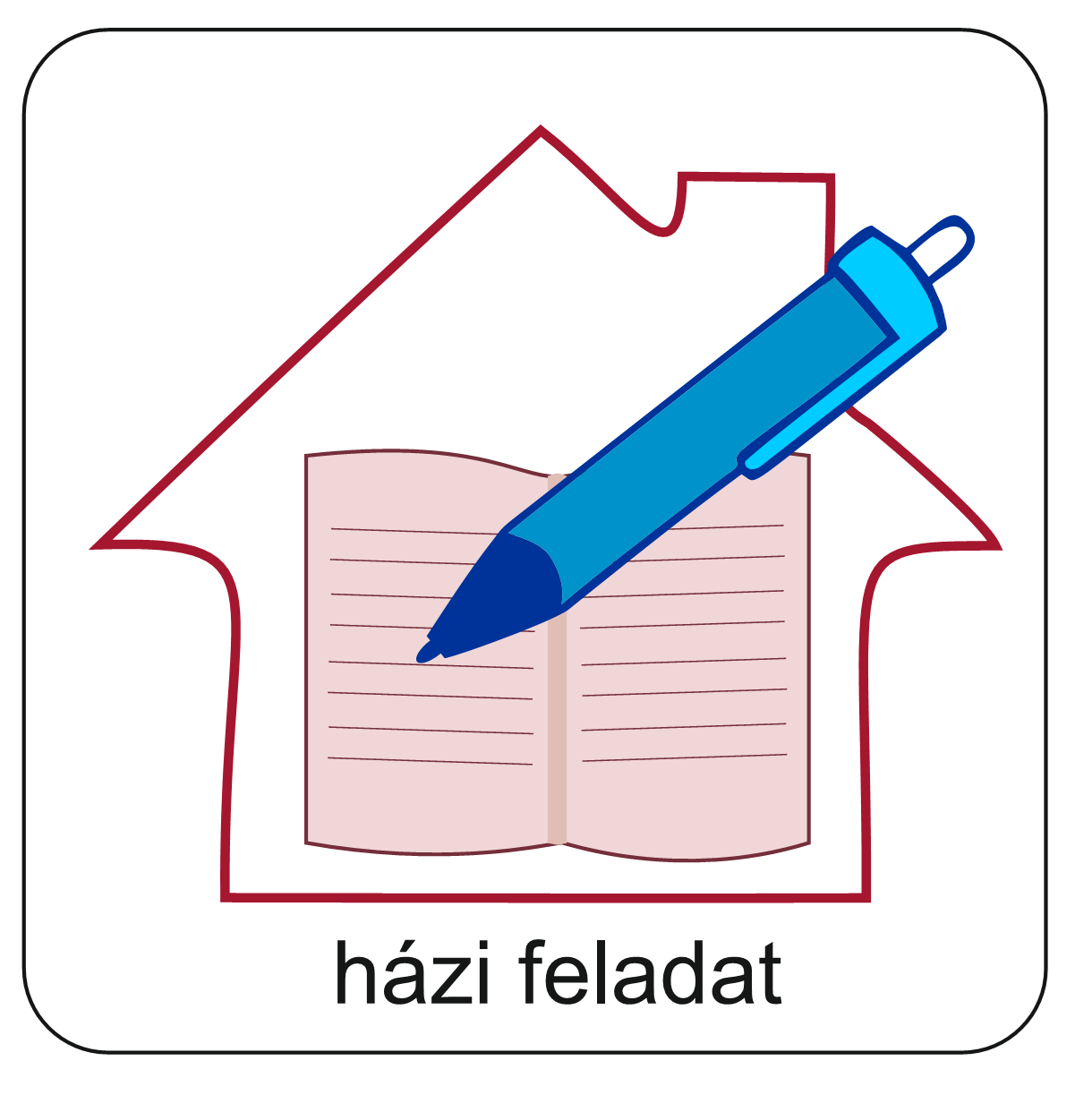 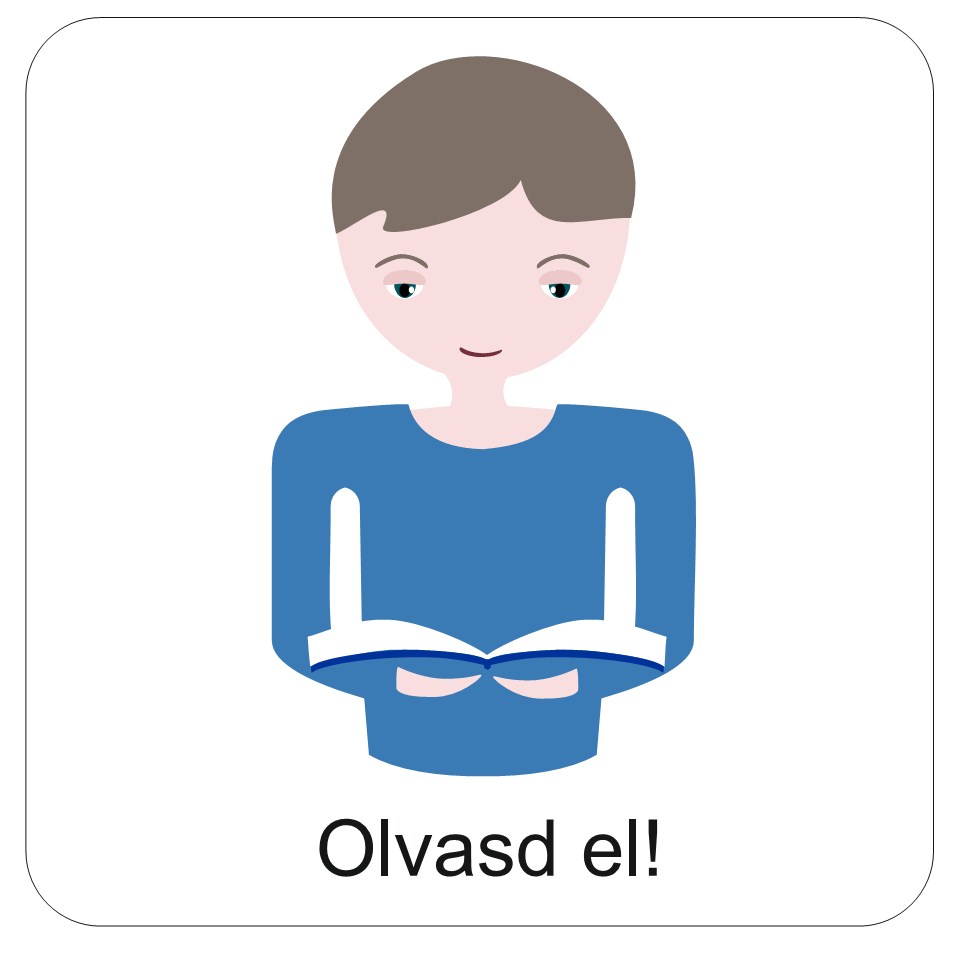 Isten nem személyválogató
Abban az időben szokatlan volt, hogy valaki egy nővel folytat vallási témájú beszélgetést. A nőket nem tartották egyenrangúnak a férfiakkal, lenézték őket. 
Jézus számára azonban ez nem volt probléma. Ahogyan az sem, hogy samáriai származású asszonnyal beszélt, bár a zsidók a samáriaiakat megvetették. 
Sőt, Jézus korában egy nő háromszor mehetett maximum férjhez, de a történet szerint ez az asszony az élettársával, a hatodik kapcsolatában élt. Társadalmilag ez akkoriban nem igazán volt elfogadott. Az Isten örömhíre azonban mindenkinek szól!
Még ennek a nőnek is meg akarta mutatni Jézus az igazságot Istenről. Emellett az örömhír hirdetésében, mások Istenhez való hívásában őt is tudta használni. A samáriai asszony, miután felismerte, hogy Jézus a rég várt Messiás, még a vödrét is otthagyta, hogy megossza örömét az ismerőseivel. Sokan hittek is neki, majd Jézust megismerve, még többen győződtek meg arról, hogy Jézus a várt Megváltó.
Érdekességek a történetben!
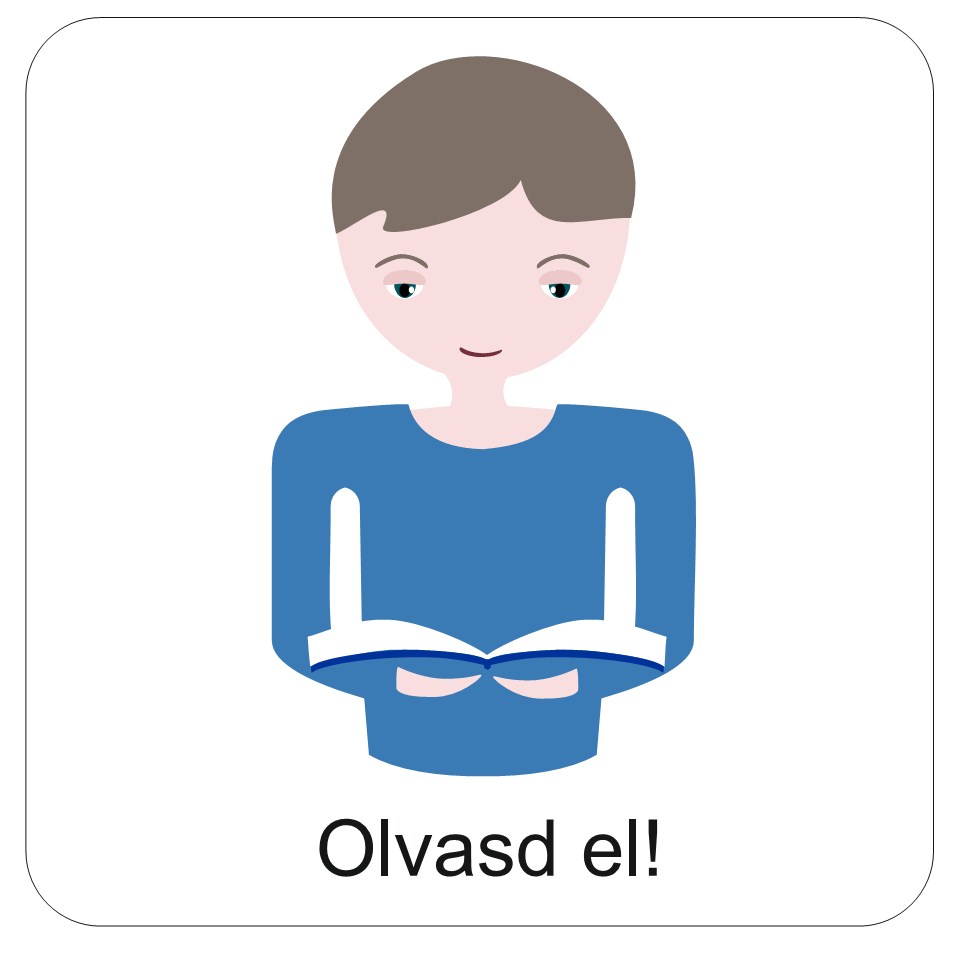 Hogyan lehet Istent lélekben és igazságban imádni?
Jézus sok mindenre tanította a samáriai asszonyt. 
Elmondta, hogy Ő a Megváltó. 
Azt is, hogy Ő az élő víz, Aki a lelki szomjúságot csillapítja.
 De az egyik legfontosabb üzenet, amit ennek a nőnek átadott, a következő volt:
„Az Isten Lélek, és akik imádják őt, azoknak lélekben és igazságban kell imádniuk.” (Jn 4,24) 
Azaz, nem külsőségekkel, hanem valóban, a teljes életünkkel kell megmutatni azt, hogy tiszteljük és szeretjük az Istent. 
Ennek igaz emberségben, hitelesen, hitünkkel, cselekedeteinkkel, szavainkkal összhangban kell megjelennie.
Lélekben és igazságban???
Imádni Istent = követni Őt.
A Te életedben ez hogyan jelenik meg?
Írj példákat rá!
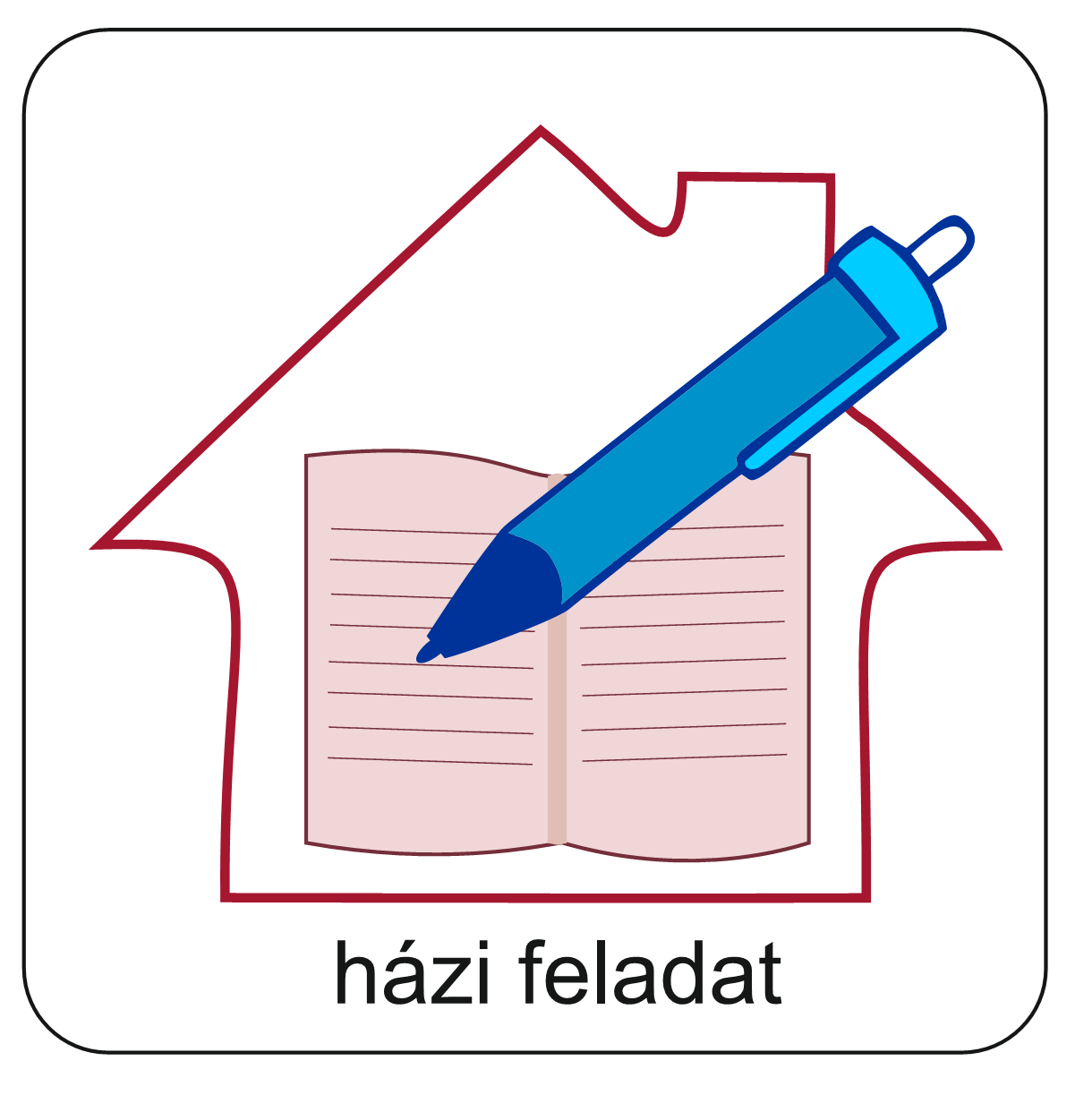 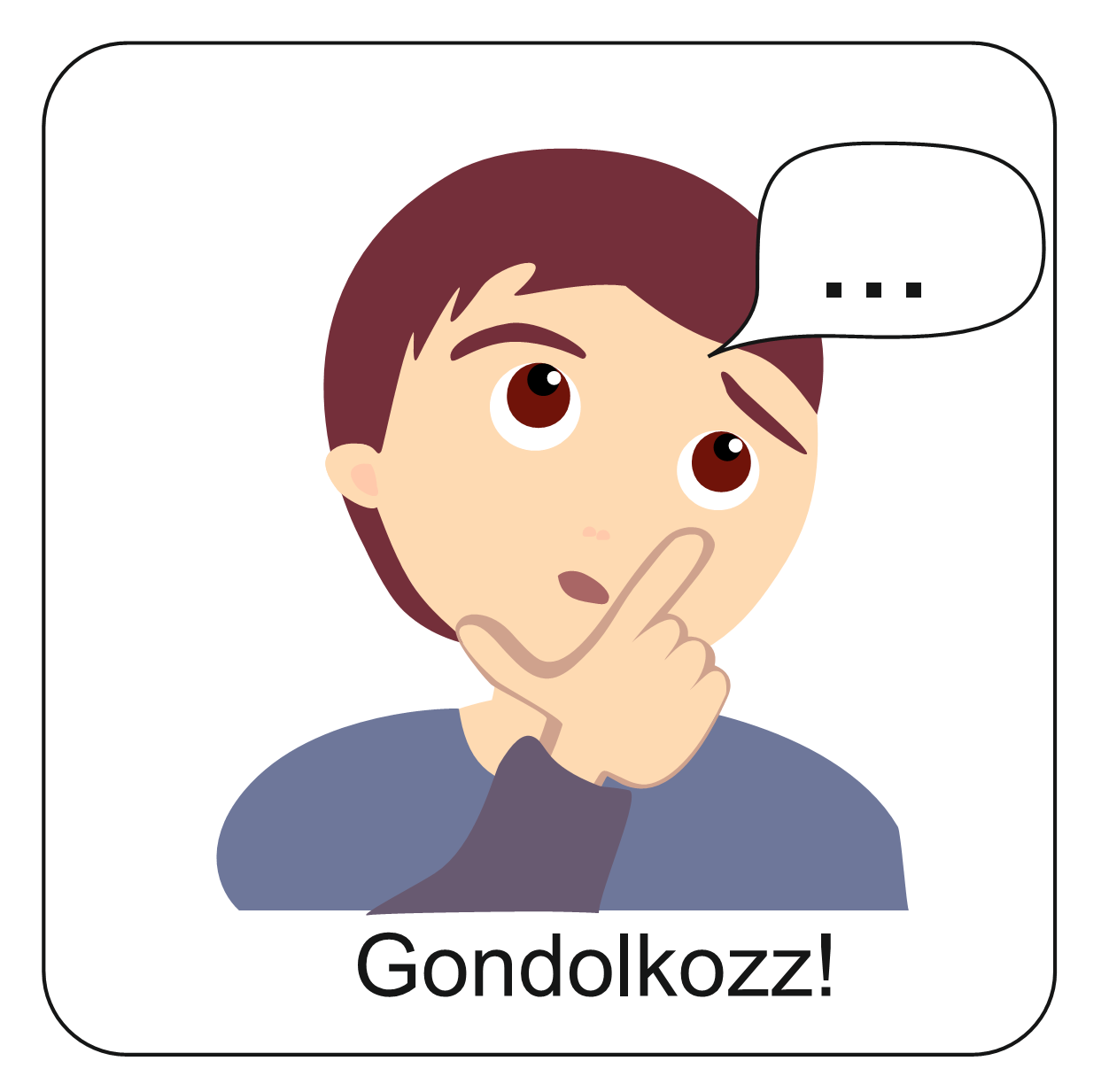 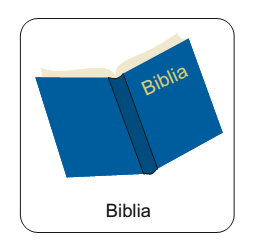 „Az Isten Lélek, és akik imádják őt, azoknak lélekben és igazságban kell imádniuk.” 
János evangéliuma 4,24
Olvasd el és tanuld meg ezt a bibliai igeverset!
Vajon mit jelenthet?
Fogalmazz meg kérdéseket, amelyek az Ige kapcsán benned felmerültek! Írd le őket!
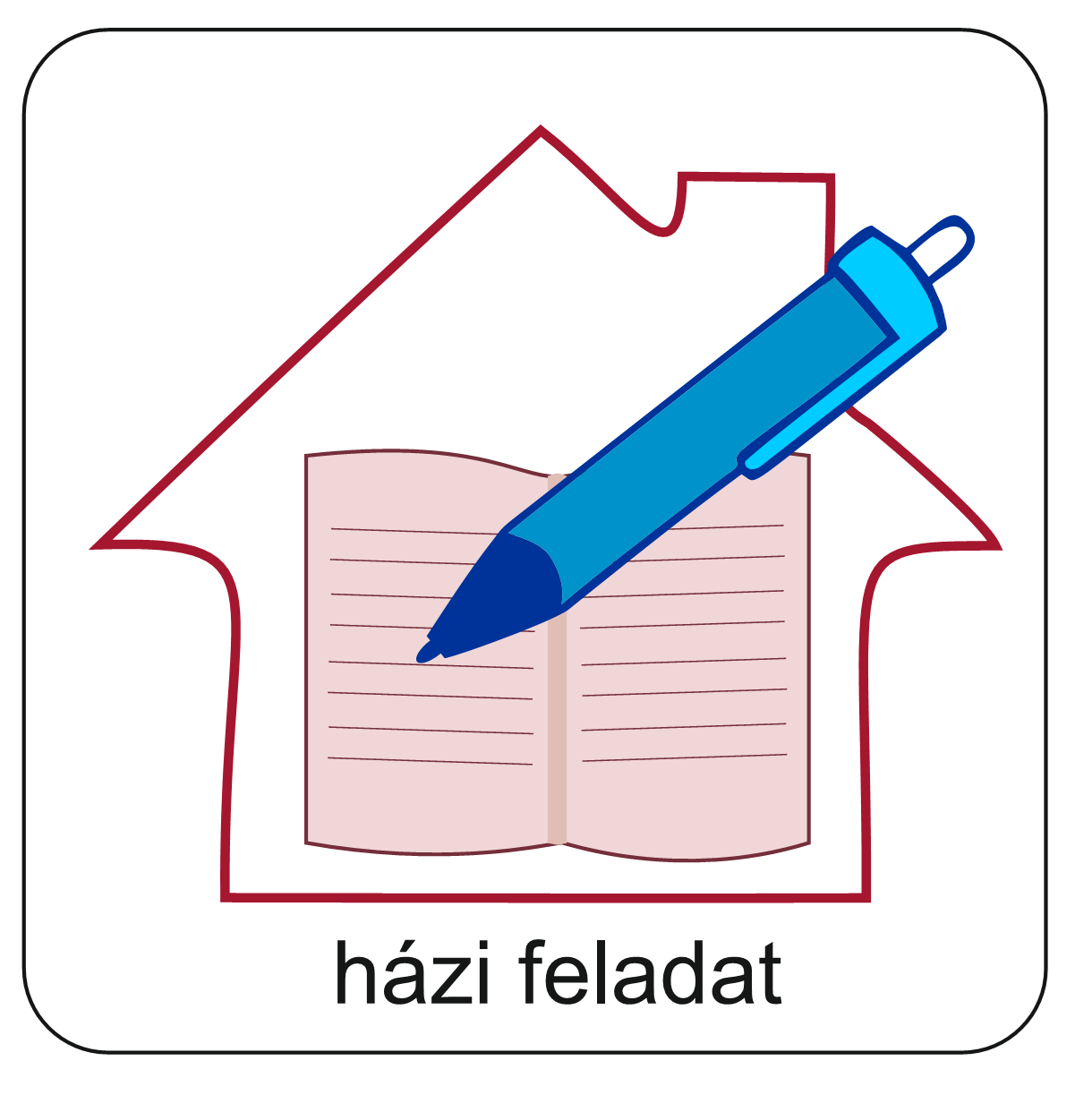 Mi Atyánk, aki a mennyekben vagy.
Szenteltessék meg a te neved, jöjjön el a te országod,
legyen meg a te akaratod, amint a mennyben,
úgy a földön is. 
Mindennapi kenyerünket add meg nekünk ma,
És bocsásd meg vétkeinket, minképpen mi is megbocsátunk 
az ellenünk vétkezőknek. 
És ne vigy minket kísértésbe, de szabadíts meg a gonosztól, 
Mert Tiéd az ország, a hatalom, és a dicsőség  mindörökké. 
						Ámen.
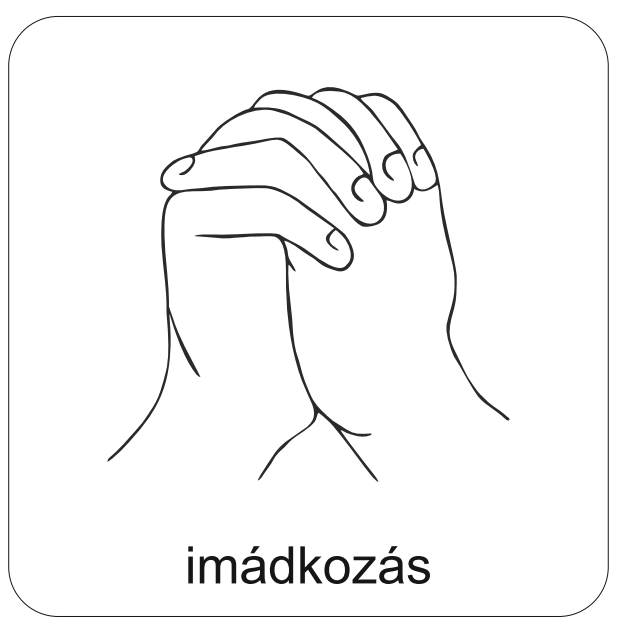 Kedves Hittanos! 
Várunk a következő hittanórára!
Áldás, békesség!